Associate Degree,
Business Operations
Bachelor’s Degree,
Supply Chain Management
Master’s Degree, 
Logistics
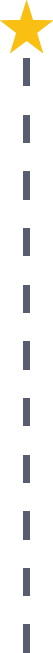 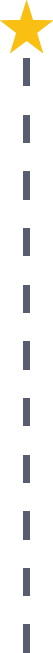 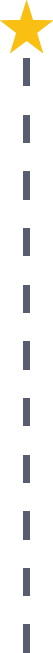 Start Pre-Business
As early as grade 7
(based on readiness)
Production Supervisor
Median Salary: $52,690
Job Growth (10 yr): -0.2%
Annual Openings: 402
Average Tuition (2 yrs): $3,900/yr
Operations Research Analyst
Median Salary: $67,840
Job Growth (10 yr): 12.3%
Annual Openings: 115
Average Tuition (4 yrs): $9,600/yr
Supply Chain Manager
Median Salary: $91,960
Job Growth (10 yr): 2.9%
Annual Openings: 537
Average Tuition (2 yrs): $11,300/yr
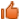 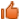 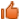 Workplace Visits
Job Shadow
Internship
Work
Supervised Experience
---
Work
Supervised Experience
Internship
---
Work
Internship
---
Work
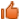 Data reflects 2014 Ohio labor statistics and public institutions of higher education for 2013-2014. For specific tuition costs, visit ohiohighered.org.
Ohio In-demand Occupations
Visit education.ohio.gov/CareerConnections for reference information. 
Course titles and sequences will vary between schools.
11/2014